春江中心小学    王红
认识比
.
5
5    8=
.
____
____
8
妈妈早晨准备了2杯果汁和3杯牛奶。果汁和牛奶的杯数之间有什么关系？
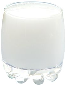 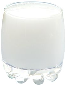 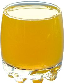 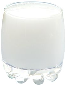 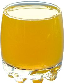 学习要求：
想一想：果汁和牛奶的杯数之间有怎样的关系？
写一写：可以用图形、线段、算式或文字来表示两者之间的关系。
说一说：小组内交流你的想法。
走一段900米长的山路，小军用了15分钟，小伟用了20分钟。你能分别算出他们的速度吗？
小军的速度：
小伟的速度：
路程÷时间=速度
两个数相除的关系可以怎样表示？
小军走的路程与时间的比是900∶15
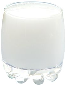 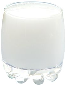 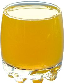 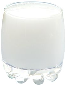 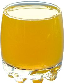 果汁与牛奶的杯数比是2∶3
牛奶与果汁的杯数比是3∶2
2∶3=2÷3=

3∶2=3÷2=
小伟走的路程与时间的比是900∶20
900∶15=900÷15=60
900∶20=900÷20=45
2
3
__
__
3
2
(   )
5
(   )
5
8
5∶8 ＝ (   )÷(   )＝
8
除法
被除数
除数
÷除号
商
分数
分  子
—分数线
分母
分数值
1.小华家养了10只鸡，9只鸭。
（1）鸡和鸭只数的比是（      ），比值是（    ）。

（2）鸭和鸡只数的比是（      ），比值是（    ）。

2.张祥买3本笔记本用了10.5元，笔记本的总价和数量的比是（        ），比值是（    ）。

3.11÷6=（  ）∶（  ）=
(   )
10
9
(   )
10
9
10∶9
9∶10
3.5
10.5∶3
11
6
11
6
生活中的比：想想生活中哪里会用到比呢？
1:4
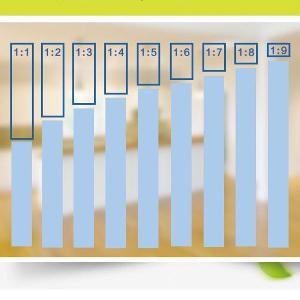 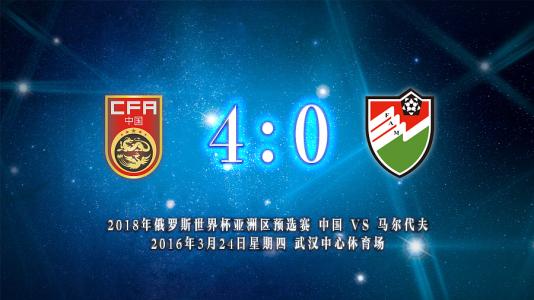 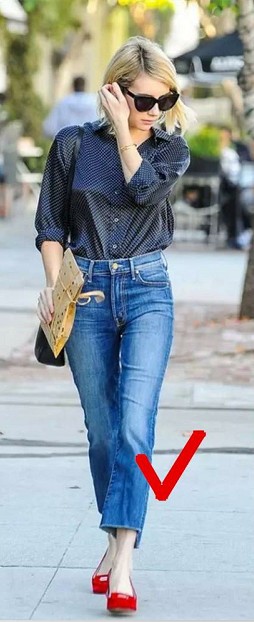 黄金比的比值约等于0.618。把黄金比应用于造型艺术，可以给人以最美的感觉。因此，黄金比在日常生活中有着广泛的应用。
身高
腿长
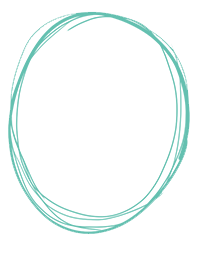 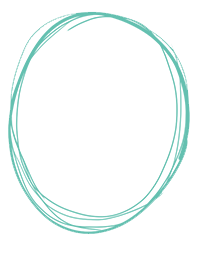 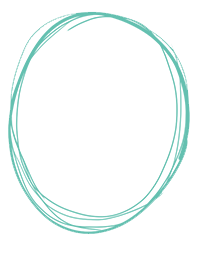 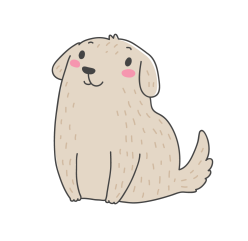 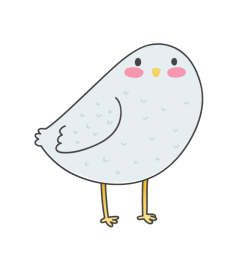 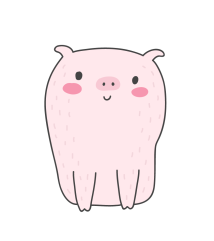 回顾反思：本节课你有什么收获？
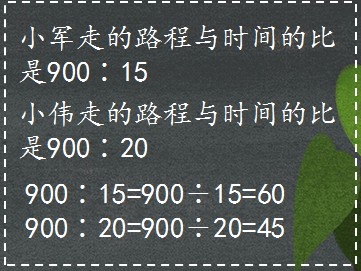 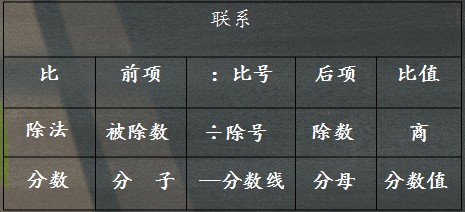 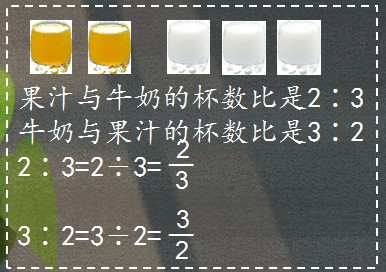